Feasibility study on long range backscatter operation
Date: 2024-07-15
Authors:
Recap of Close Range & Long Range Backscatters
There are two different backscatter use cases have been discussed in AMP [1-4]
Close range backscatter
Mono-static: the Carrier Source and AP are integrated
Wi-Fi transceiver has 2+ antennas to support full-duplex operation
Coverage: 10 cm - 20 cm 
Long range backscatter
Bi-static: the Carrier Source and AP are separated, which results in half duplex operation
Coverage: several meters
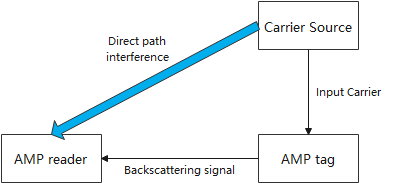 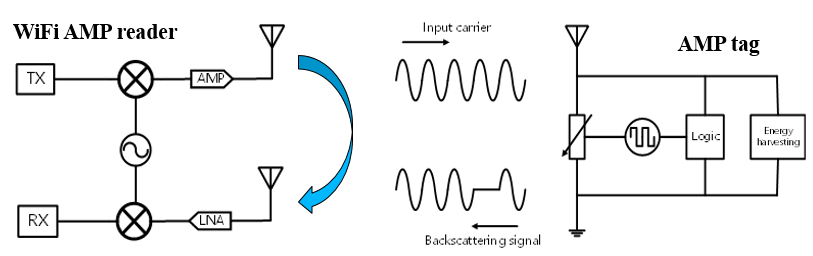 Leakage signal
Close range backscatter [4]
Long range backscatter
Close Range & Long Range Backscatters
According to the SP results during last IEEE meeting, it seems that the group in favor of the use case of close range backscatter operation [7]
The feasibility of close range backscatter operation have been extensively investigated in [1-4]








Ref [1] [5] have addressed long range backscatters, but further investigations are required to clarify the feasibility for medium/long range backscatters at 2.4GHz frequency. 
In this contribution, we investigate the feasibility for backscatter operation of around 10~15m coverage
Considered Use Case: Long range backscatter with separated Carrier Source and AP
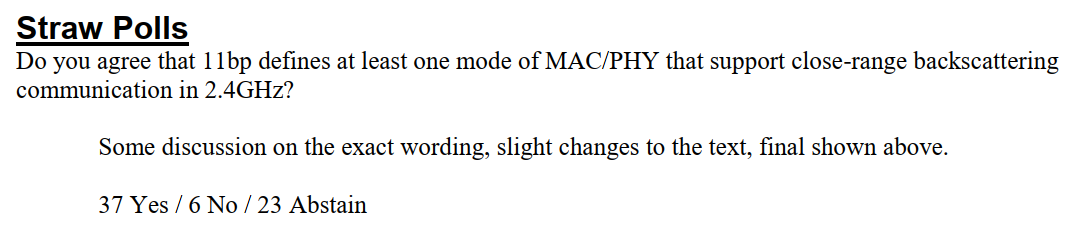 Link Budget for Long Range Backscatters
The link budget computations were extensively discussed in [3-6]
To evaluate the feasibility of long range backscatter, we further investigate the link budgets of Bi-Static long range backscatter with separated Carrier Source and AP
The AMP Tag in this case should have some power storage or WPT capabilities  better sensitivity
Both Friis equation and 11n defined channel models (2.4GHz) are evaluated
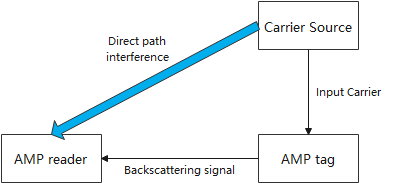 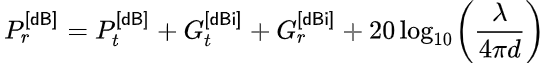 Friis equation
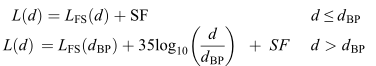 Long range backscatter
11n channel model
Downlink Link Budget for Long Range Backscatters
Downlink link budget computations of Bi-Static long range backscatters
The Tx/Rx signal isolation is greatly alleviated with separated Carrier Source and AP
Pr = Pt + Gt + Gr + 20log10(λ) – 20log10(4πd)     (with Friis Equation)
Uplink Link Budget for Long Range Backscatters
Uplink link budget computations of Bi-Static long range backscatters at 2.4GHz Frequency
The Tx/Rx signal isolation is greatly alleviated with separated Carrier Source and AP
Pr = Pt + Gt + Gr + 20log10(λ) – 20log10(4πd)     (with Friis Equation)
Uplink Link Budget for Long Range Backscatters
Uplink link budget computations of Bi-Static long range backscatters at 2.4GHz Frequency
The Tx/Rx signal isolation is greatly alleviated with separated Carrier Source and AP
Pr = Pt + Gt + Gr + 20log10(λ) – 20log10(4πd)     (with Friis Equation)
Summary
In this contribution, we investigated the feasibility for long range backscatter operation of around 10~15m coverage
Considered Use Case: Long range backscatter with separated Carrier Source and AP

According to the downlink / uplink link budget evaluations, it is feasible for long range backscatter operations of around 10~15m coverage
Thank You
Straw Poll
Do you support that 11bp defines at least one mode of MAC/PHY that supports long-range backscattering communication in 2.4 GHz as shown below
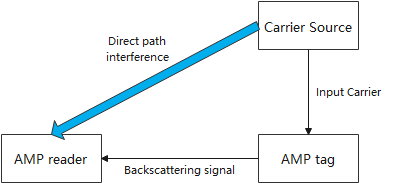 References
[1] 11-24-0853-00-00bp-design-target-and-device-capabilities-for-amp-iot
[2] 11-24-0867-00-00bp-thoughts-and-questions-on-amp-phy
[3] 11-23-2038-01-0amp-close-range-amp-backscattering-in-2-4ghz
[4] 11-24-0798-01-00bp-close-range-amp-wifi-reader-feasibility-study-followup
[5] 11-24-0075-00-0amp-follow-up-on-amp-link-budgets
[6] 11-22-1562-08-0amp-draft-technical-report-on-support-of-amp-iot-devices-in-wlan
[7] 11-24-0953-00-00bp-2024-05-interim-meeting-minutes